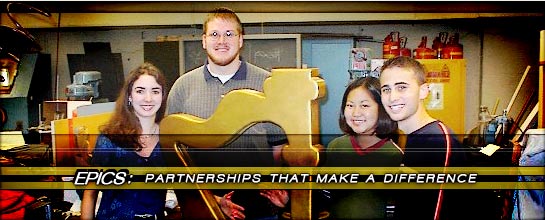 Senior Design
Module
Last revised 1/23/2020
http://www.purdue.edu/epics
Outline
EPICS can be used to fulfill the BSEE, BSCmpE, CS, EEE, and MDE Senior Design requirements. This module will address:
What is Senior Design?
Outcomes
Verification process & documentation
Other Requirements
Grading
Questions
What is Senior Design?
A culminating major engineering design experience that incorporates 
appropriate engineering standards
multiple constraints
based on the knowledge and skills acquired in earlier course work.

Students are also expected to independently acquire new knowledge that is necessary for the successful completion of their project.
ABET Definition of Design
Engineering design is a process of devising a system, component, or process to meet desired needs and specifications within constraints. 
It is an iterative, creative, decision-making process in which the basic sciences, mathematics, and engineering sciences are applied to convert resources into solutions. 
Engineering design involves identifying opportunities, developing requirements, performing analysis and synthesis, generating multiple solutions, evaluating solutions against requirements, considering risks, and making trade- offs, for the purpose of obtaining a high quality solution under the given circumstances.
Design is NOT just Analysis
If only one answer to the problem  exists, and finding it involves using mathematical/computational models or tools, then the activity is probably analysis.  

Examples: simulating the response of a circuit using circuit simulation tools, conducting an experiment to obtain data, or deriving simple equations of motion to determine expected forces.
Design is NOT Reproduction
Process of recreating something that has already been designed.  

Example: copying oscillator circuit from an electronics book and substituting resister values to set the frequency is an example of reproduction, not design.
More Information About Design
Please keep in mind that “Design” is a complete process from the origin of the project idea through the deployment and maintenance of the project.  It includes specification development, conceptual design, detailed design, etc.  

More information about the EPICS Design Process can be found at: 

https://sharepoint.ecn.purdue.edu/epics/teams/Public%20Documents/EPICS_Design_Process.pdf
Senior Design Outcomes
Each student is expected to demonstrate the abilities they have acquired throughout their academic career.
A student who successfully fulfills the senior design requirements will have demonstrated the 7 outcomes
Senior Design Course Outcomes
i. an ability to apply engineering design to create a product that meets the specified needs of this engineering design experience with consideration of public health, safety, and welfare, as well as global, cultural, social, environmental, and economic factors.

ii. an ability to develop and conduct experimentation, analyze and interpret data, and use engineering judgment to draw conclusions related to the development of the product of this engineering design experience.

iii. an ability to identify, formulate, and solve complex engineering problems arising from this engineering design experience by applying principles of engineering, science, and mathematics.

iv. an ability to function effectively on a team whose members together provide leadership, create a collaborative and inclusive environment, establish goals, plan tasks, and meet objectives associated with this design experience.
Senior Design Course Outcomes
v. an ability to communicate effectively with a range of audiences appropriate to this design experience in both a written report and oral presentation.

vi. an ability to acquire and apply new knowledge as needed, using appropriate learning strategies to complete the engineering design experience associated with this course.

vii. an ability to recognize ethical and professional responsibilities associated with this engineering design experience and make informed judgments which must consider the impact of the product of this engineering design experience in global, economic, environmental, and societal contexts.
Definition: Product
Refers to any device, system, process, software, etc. resulting from this design experience
Verification Process
Students will demonstrate that they have met the Senior Design requirements by a verification process. 

This is facilitated through four (4) documents:
Outcome Matrix (individual) - throughout
Project Proposal (individual) – 1st semester
Project Description (team) – 2nd semester 
Final Reflection (individual) – 2nd semester
Outcomes Matrix
Purpose: Documents how outcomes have been fulfilled and points to appropriate evidence

Individual; Follow template: Outcomes Matrix

Should contain:
Specific statements about accomplishments which demonstrate the outcome
Specific reference to evidence to support the statement. 

Turned in at every midterm and final grading – must indicate progress towards meeting outcomes.

All outcomes must be met at the end of the design experience

Advisors should provide feedback on the satisfaction of the outcomes, indicating which outcomes have met minimum requirements and which require further work.
Project Proposal
Purpose: ensures the project is appropriate, describes the different design approaches considered, and details the final proposed design. It also helps plan the achievement of all the outcomes.

Individual, Follow template!! Project Proposal

First draft due: Week 5

Completed forms should be posted in Senior Design folder of student’s team folder on SharePoint

Approved by advisor
Project Description
Purpose: summarizes the work completed and how outcomes have been met across senior design students.

One per project, MUST use template!

Project Description


1st Draft due week 5


If it is a continuing project, the Project Description can build on previous semester’s report.  However, the current version of the Project Description should accurately reflect what work was completed prior to the student’s activity on the team, what was completed during the student design experience.
Project Description
Final approval of Senior Design Project Description must be completed by week 15 by advisor(s). 

This final version should describe the work completed on the project, and not the work that will be accomplished in the future.  It should distinguish work completed by previous team members from the work completed by the Senior design students submitting the Project Description.

Final forms should be posted in Senior Design folder of student’s team on SharePoint

Project descriptions are included in Semester Senior Design reports to each school and reviewed by Senior Design Committees.
Final Reflection
Purpose: summarizes personal contributions, learning strategies, and impact

Individual, follow template: Final Reflection 

This is instead of the EPICS final reflection

Due at the end of second semester
Senior Design students are expected to…
Keep a design notebook that details all accomplishments, all technical details for the project, and weekly reflections. Details on what is expected for reflections can be found here: Reflections

Complete PDH requirement, and details can be found here: Professional Development Hours (PDHs)

Present in the Final Design review as well as demo their final product. Details regarding the final product demo can be found here: Final Product Demo
Verification Process
Students will demonstrate that they have met Senior Design requirements by the following verification process: 

https://engineering.purdue.edu/EPICS/purdue/individual-documents/senior-design-verification

Please note there are different timelines depending if you are satisfying your senior design requirements over one or two semesters.
Important Notes
Evidence (documentation) must be accessible by everyone, as well as in the future.

In other words – must be on SharePoint in your Senior Design folder, and not a google doc, blog, etc.

Must use templates for all documents
Feedback: throughout the semester, you should be having conversations with your advisor and TA to receive feedback on your projects and documentation
Grading
Instead of submitting Individual Evaluation Rubrics for grading (mid-semester, final), Senior design students submit Outcome Matrices and/or Project Proposal or Project Description (see Verification Process for what is required.)
Senior Design Rubric
Keep in mind…
You are responsible for paying attention to how you are doing with respect to the senior design requirements
Appropriateness of project
Your role on the project
Outcomes

If you don’t meet the senior design requirements, you won’t graduate. Discuss concerns with your TA, advisor, and/or EPICS Education Administrator
Where to Get Help
ABET requirements:
Your TA and advisor(s)
EPICS Senior Design Coordinator: Nusaybah Abu-Mulaweh – nabumula@purdue.edu  
EPICS Director: Prof. Bill Oakes – oakes@purdue.edu 

Senior Design Link on the web:
https://engineering.purdue.edu/EPICS/purdue/individual-documents/senior-design 

SharePoint Server operation:
Your TA